Addressing Multiple Channels with DAQmx
Presented by David Thomson, PhD
Original Code Consulting LLC
dthomson@originalcode.com
www.originalcode.com

ALARM – May 17, 2017
www.originalcode.com
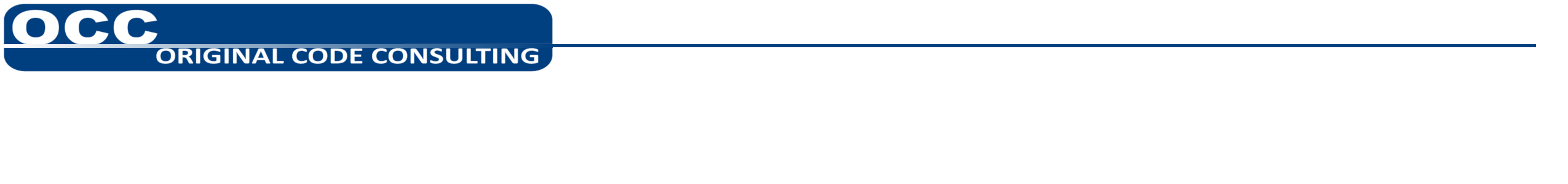 How do you acquire data from multiple DAQmx channels in LabVIEW?
Example Finder
Hardware Input and Output / DAQmx / Analog Input
Voltage – Continuous Input
Having learned LabVIEW several decades ago, the last time I opened this I assumed it was a single-channel example, and I was looking for the multiple-channel examples
But it uses NChan/Nsamples
www.originalcode.com
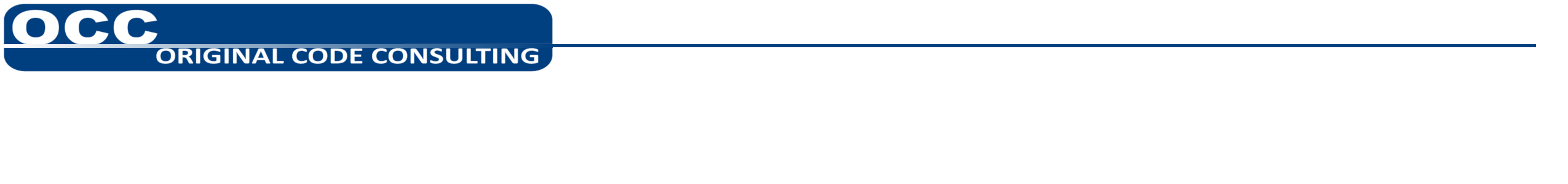 What is the syntax for multiple channels?
Go to help for “DAQmx Create Virtual Channel.vi” on the diagram
Click on “list or range”
Ranges use “:” either with channel numbers or complete addresses
Dev1/ai0:3  or Dev1/ai0:Dev1/ai3
Lists use “,” with complete addresses
Dev1:/ai0,Dev1/ai1
Demo with 6008
www.originalcode.com
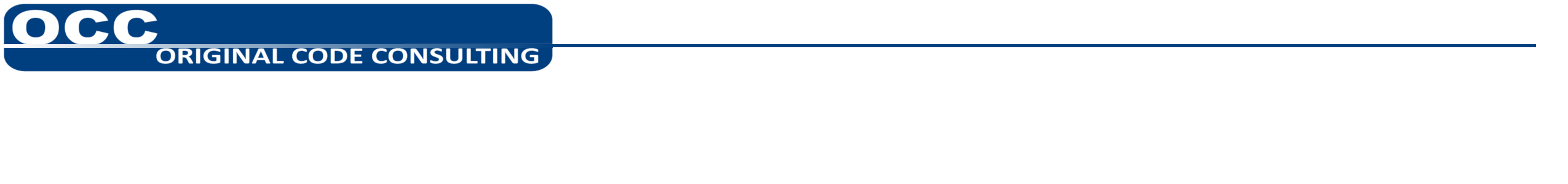 Major limitation: All channels must be on the same device, right?
www.originalcode.com
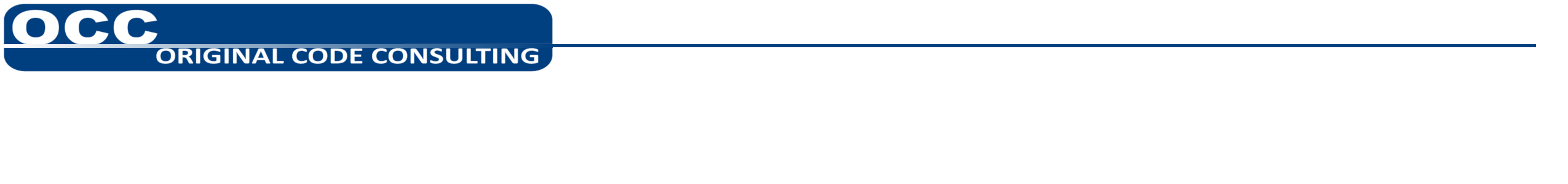 Synchronized Daq from two Devices
I wrote an application years ago that acquired data over two USB Daq devices and synchronized them by sharing a trigger and clock over PFI pins
http://forums.ni.com/t5/Example-Program-Drafts/Example-for-Synchronizing-two-DAQ-devices/ta-p/3518297
Requires hand wiring the PFI pins
Requires two daq tasks, combining channels in software
www.originalcode.com
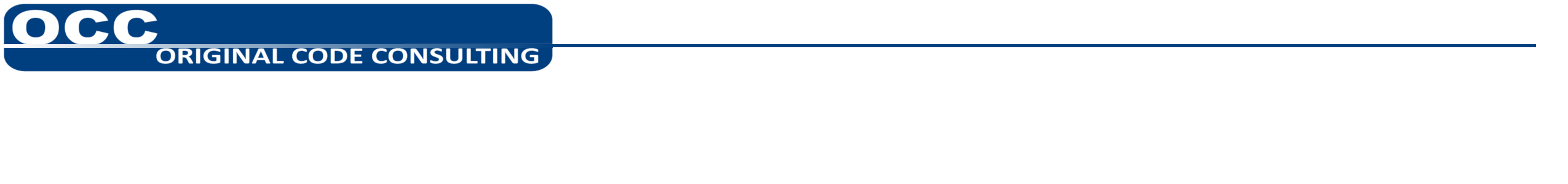 Major limitation: All channels must be on the same device, right?
Wrong: Channel Expansion
http://digital.ni.com/public.nsf/allkb/B7E7C6A92467E5438625792E0067ED80 
All devices must be in the same chassis
Supported chasses include PCIe, PXI, and CompactDaq
No mention of PCI!
PCIe requires RTSI bus cable
Web page has lots of caveats and conditions
www.originalcode.com
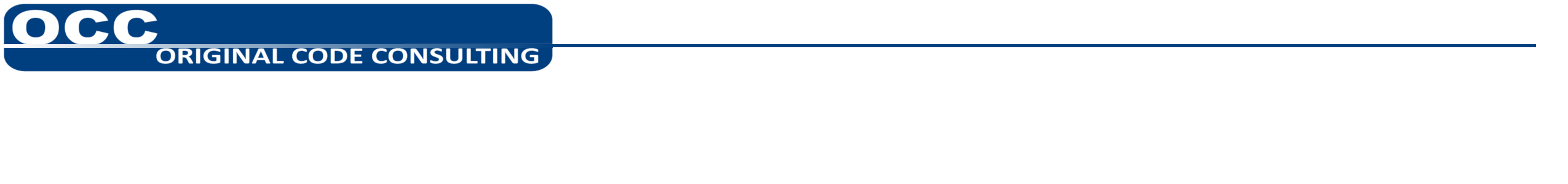 How to use Channel Expansion
Use the same syntax as above, for lists
Dev1/ai0:3,Dev2/ai0:7
Can’t demo it due to lack of proper hardware
www.originalcode.com
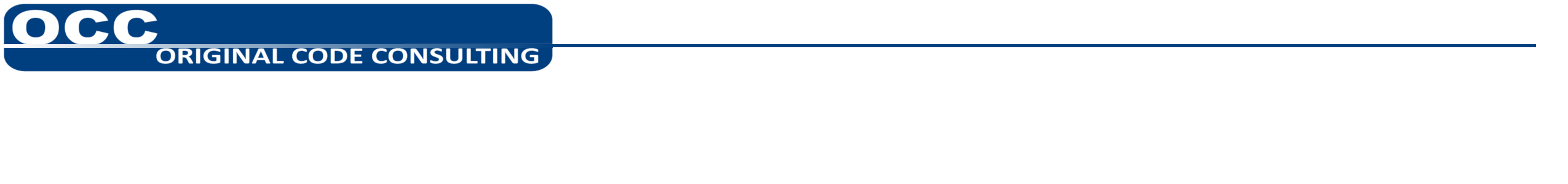 When was this introduced?
Has anyone here heard of Channel Expansion before?
Has anyone here used it?
Can it be generalized beyond just two devices?
Nothing is mentioned on the web page, except that the devices must be in the same chassis
www.originalcode.com
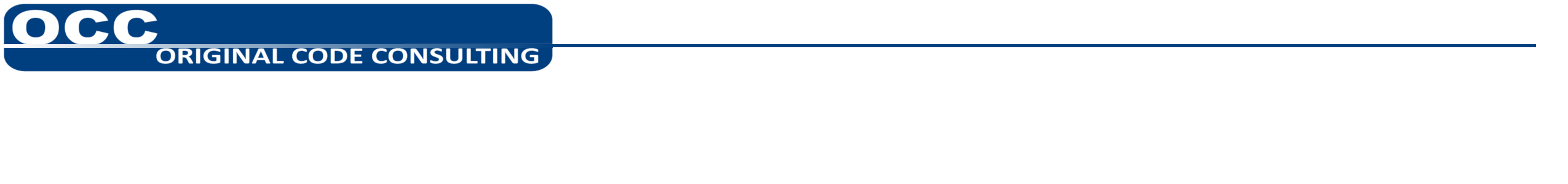